Fig. 1. A cartoon representation of modes of drug intercalation to DNA. 3FT6 and 224D are the protein data bank (PDB) ...
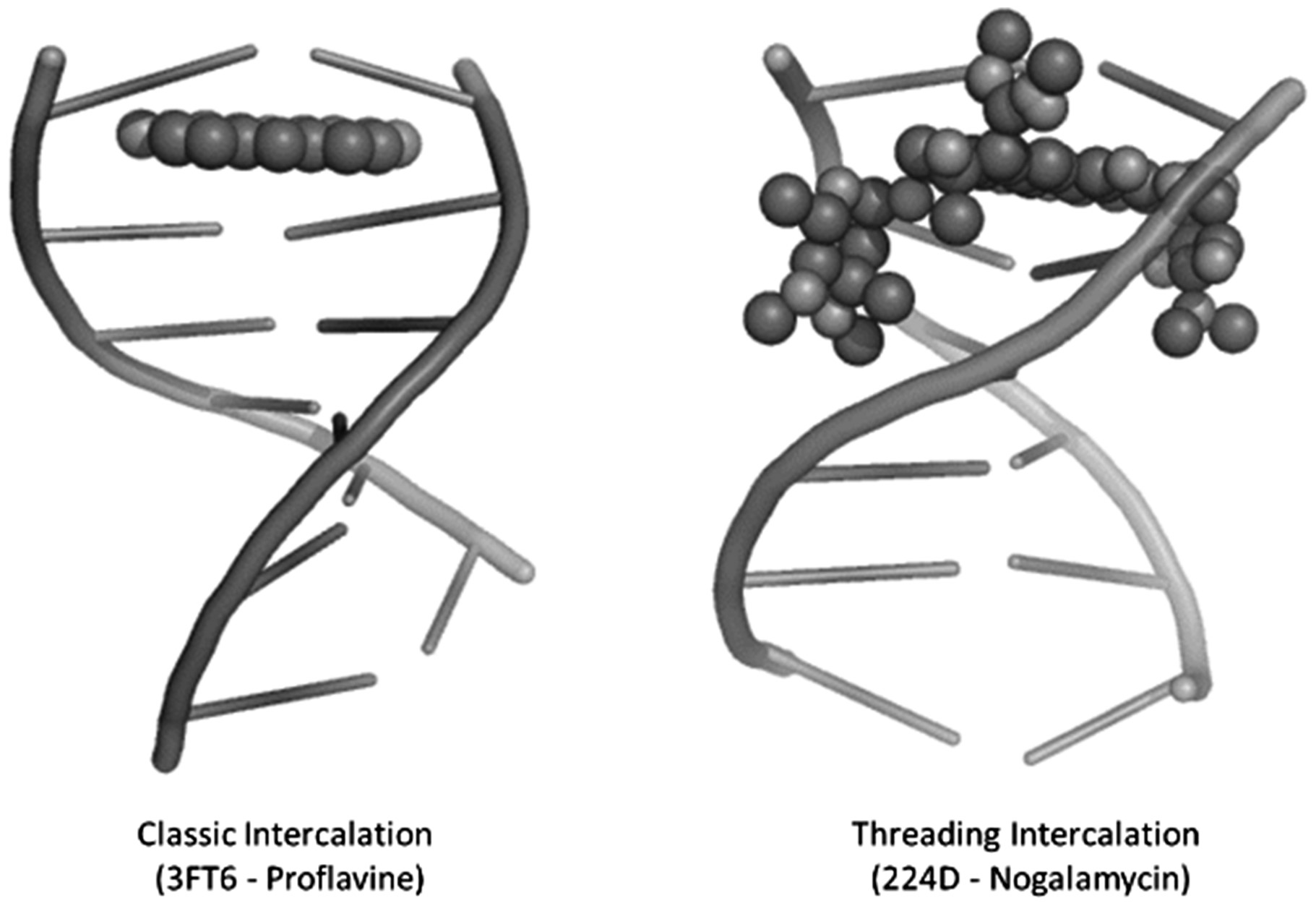 Bioinformatics, Volume 33, Issue 10, May 2017, Pages 1488–1496, https://doi.org/10.1093/bioinformatics/btx006
The content of this slide may be subject to copyright: please see the slide notes for details.
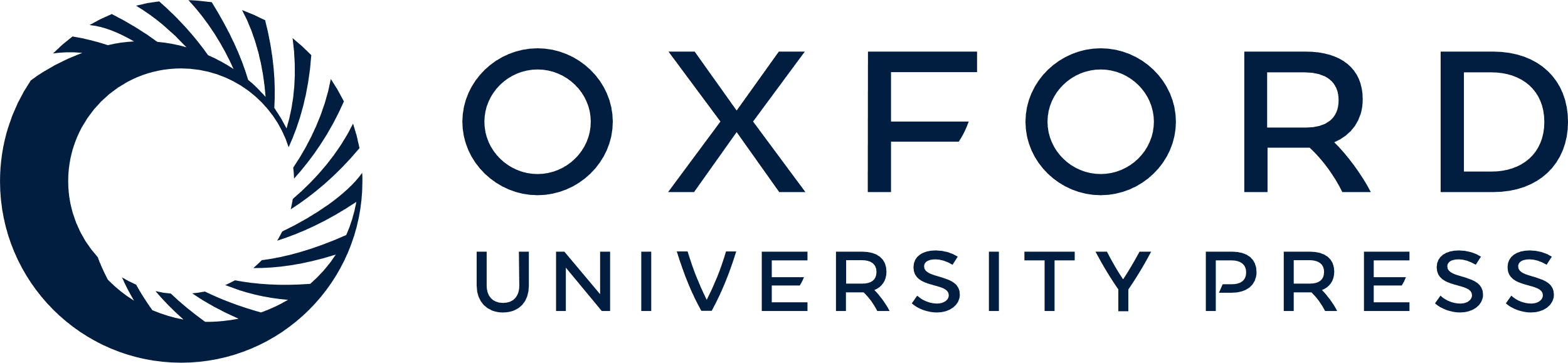 [Speaker Notes: Fig. 1. A cartoon representation of modes of drug intercalation to DNA. 3FT6 and 224D are the protein data bank (PDB) entries of DNA–intercalator complexes which illustrate proflavine binding at CpG as a classic (parallel) intercalator and nogalamycin binding at TpG as a threading (perpendicular) intercalator


Unless provided in the caption above, the following copyright applies to the content of this slide: © The Author 2017. Published by Oxford University Press. All rights reserved. For Permissions, please e-mail: journals.permissions@oup.comThis article is published and distributed under the terms of the Oxford University Press, Standard Journals Publication Model (https://academic.oup.com/journals/pages/about_us/legal/notices)]
Fig. 2. Root mean square deviations (RMSDs) of 58 MD DNA and canonical BDNA structures with respect to their crystal ...
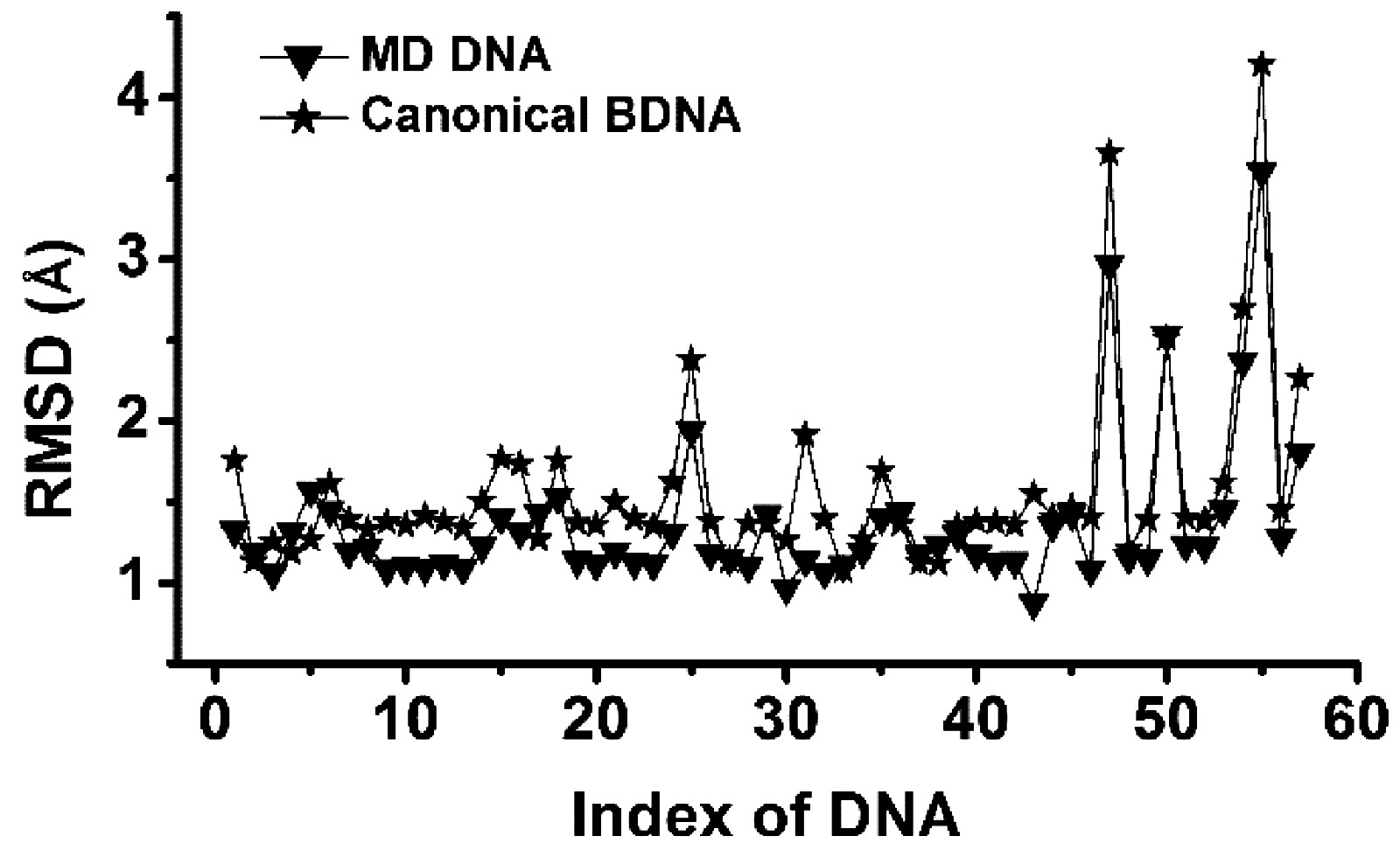 Bioinformatics, Volume 33, Issue 10, May 2017, Pages 1488–1496, https://doi.org/10.1093/bioinformatics/btx006
The content of this slide may be subject to copyright: please see the slide notes for details.
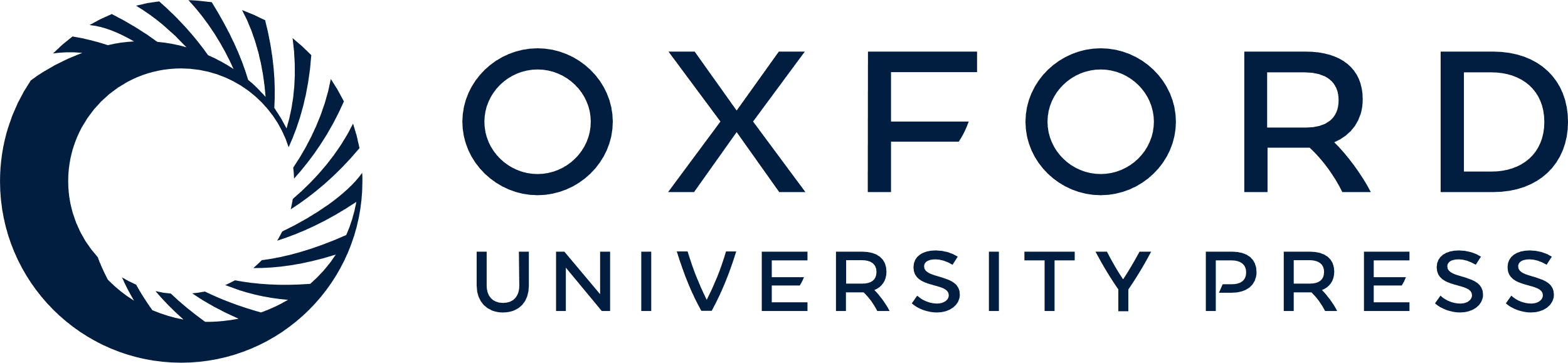 [Speaker Notes: Fig. 2. Root mean square deviations (RMSDs) of 58 MD DNA and canonical BDNA structures with respect to their crystal structures


Unless provided in the caption above, the following copyright applies to the content of this slide: © The Author 2017. Published by Oxford University Press. All rights reserved. For Permissions, please e-mail: journals.permissions@oup.comThis article is published and distributed under the terms of the Oxford University Press, Standard Journals Publication Model (https://academic.oup.com/journals/pages/about_us/legal/notices)]
Fig. 3. A schematic representation of the intercalation site(s) created for MD DNA (green) and canonical BDNA ...
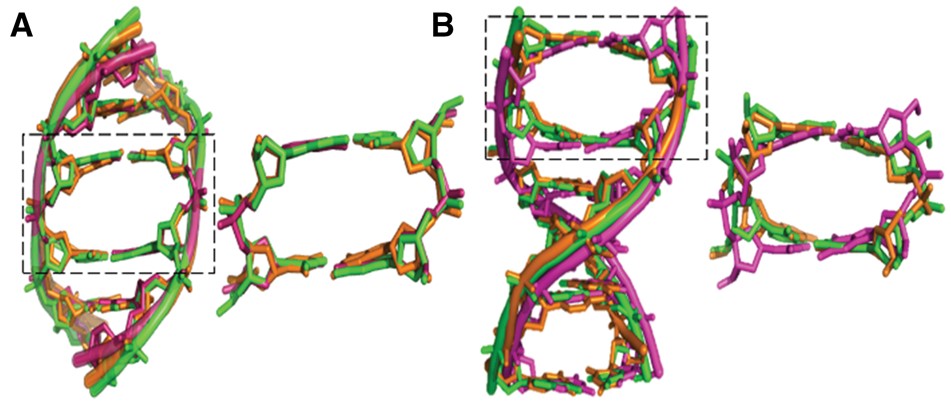 Bioinformatics, Volume 33, Issue 10, May 2017, Pages 1488–1496, https://doi.org/10.1093/bioinformatics/btx006
The content of this slide may be subject to copyright: please see the slide notes for details.
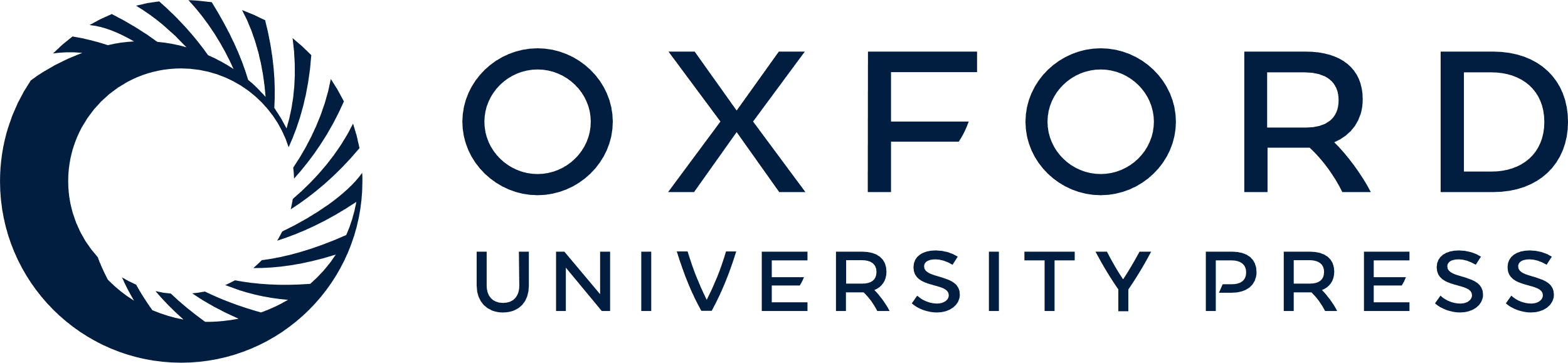 [Speaker Notes: Fig. 3. A schematic representation of the intercalation site(s) created for MD DNA (green) and canonical BDNA (magenta) which are superimposed on crystal DNA (orange) for PDB—282D and 1D12. (A) 282D (having one intercalation site)—MD DNA is closer to the crystal DNA (RMSD 1.0 Å) than canonical (RMSD 1.2 Å). (B) 1D12 (having two intercalation sites)—MD DNA (RMSD 1.0 Å) is better than canonical (RMSD 1.3 Å)


Unless provided in the caption above, the following copyright applies to the content of this slide: © The Author 2017. Published by Oxford University Press. All rights reserved. For Permissions, please e-mail: journals.permissions@oup.comThis article is published and distributed under the terms of the Oxford University Press, Standard Journals Publication Model (https://academic.oup.com/journals/pages/about_us/legal/notices)]
Fig. 4. (A) Local RMSDs of best docked (complex) poses for various DNA models within 5 Å distance from the centre of ...
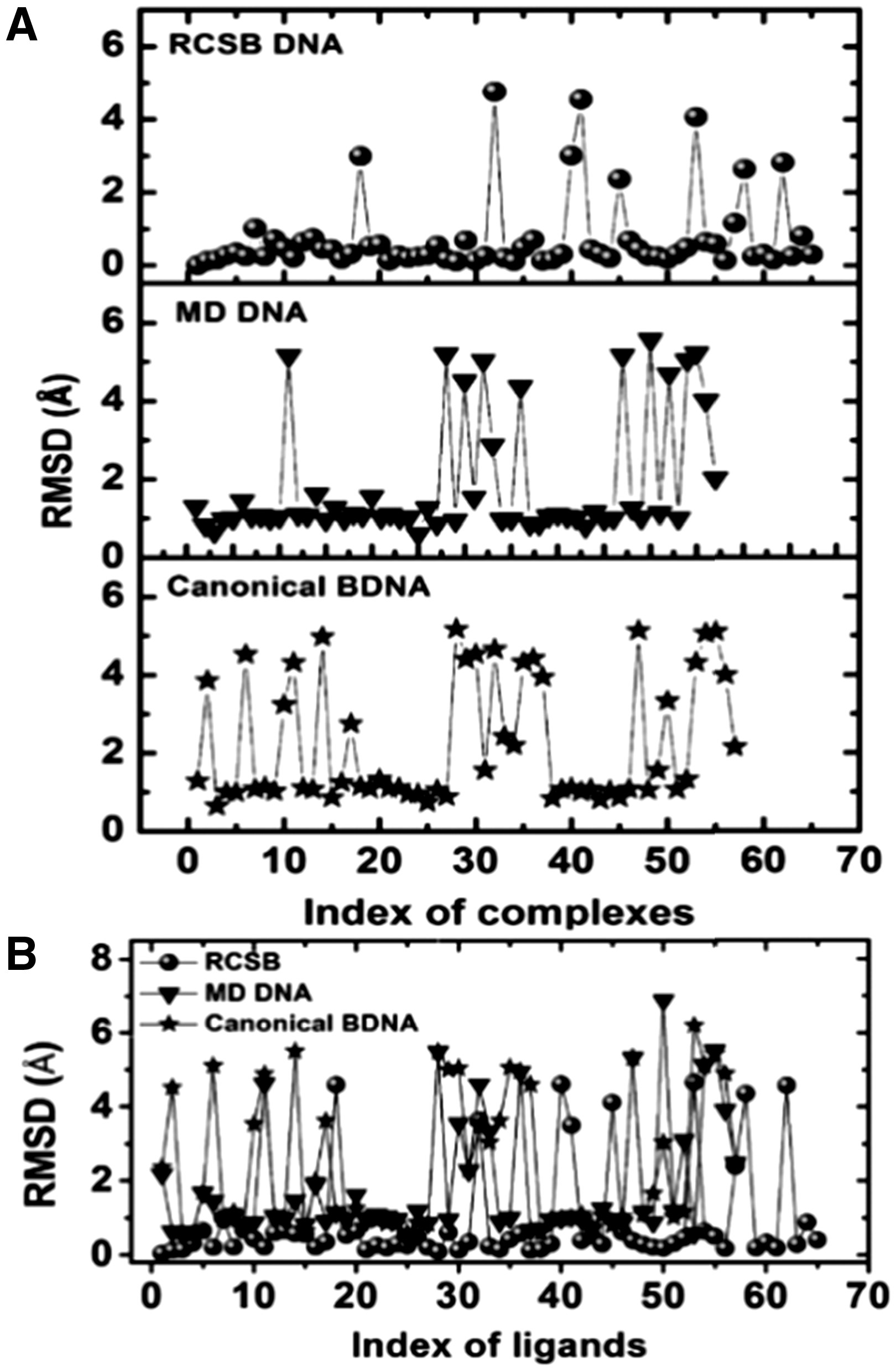 Bioinformatics, Volume 33, Issue 10, May 2017, Pages 1488–1496, https://doi.org/10.1093/bioinformatics/btx006
The content of this slide may be subject to copyright: please see the slide notes for details.
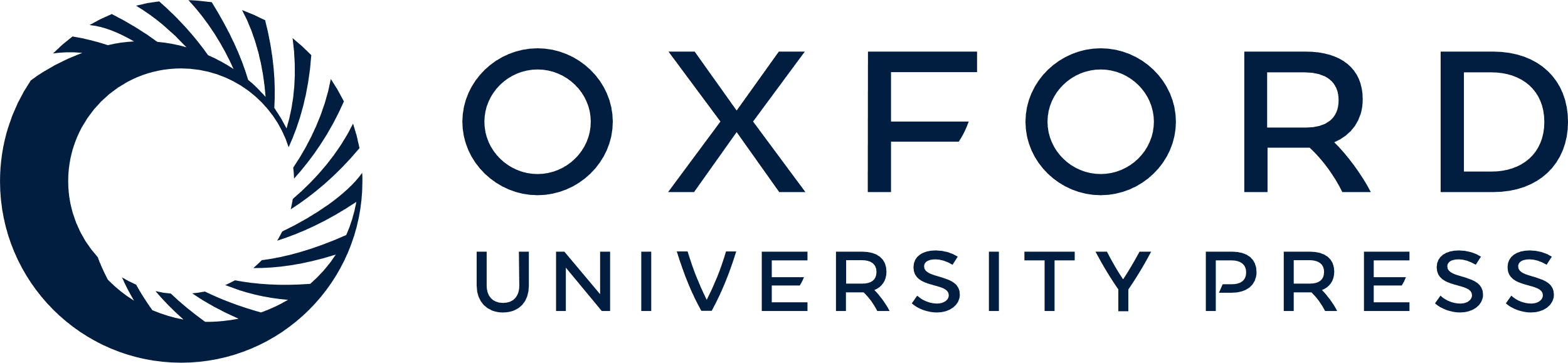 [Speaker Notes: Fig. 4. (A) Local RMSDs of best docked (complex) poses for various DNA models within 5 Å distance from the centre of mass of the planar ligand chromophore are represented. RCSB DNA dockings contain a few additional structures comprising modified residues. (B) RMSDs of ligand for the best docked structures with respect to their crystal structures


Unless provided in the caption above, the following copyright applies to the content of this slide: © The Author 2017. Published by Oxford University Press. All rights reserved. For Permissions, please e-mail: journals.permissions@oup.comThis article is published and distributed under the terms of the Oxford University Press, Standard Journals Publication Model (https://academic.oup.com/journals/pages/about_us/legal/notices)]
Fig. 5. A schematic representation of two docked configurations (top ranked and best pose) of ligands superimposed on ...
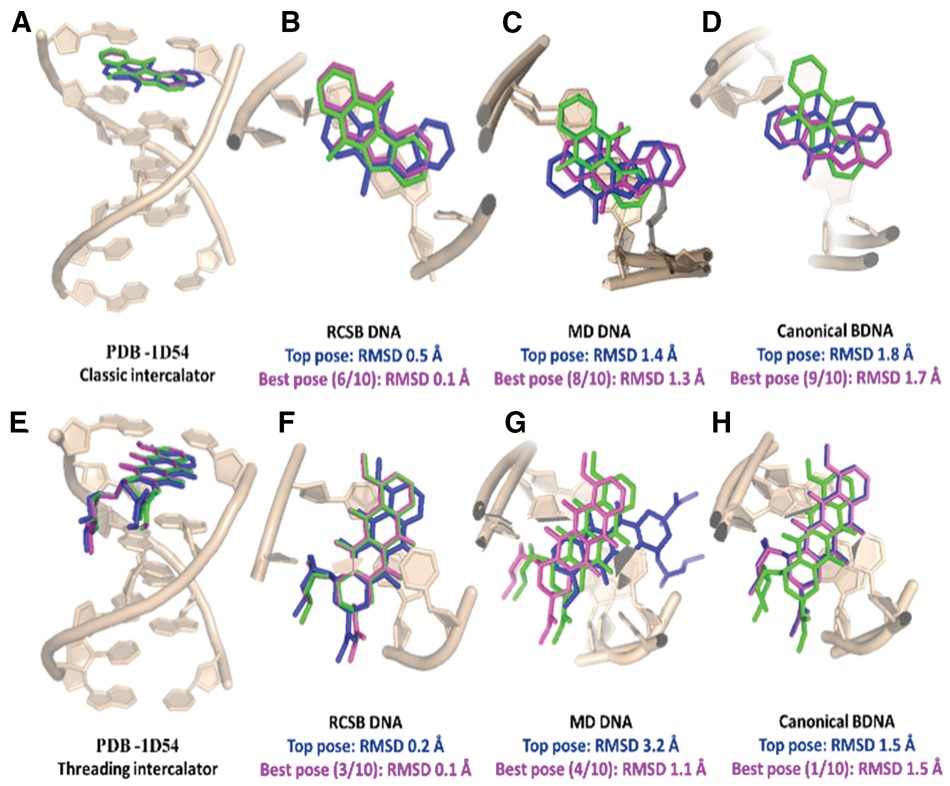 Bioinformatics, Volume 33, Issue 10, May 2017, Pages 1488–1496, https://doi.org/10.1093/bioinformatics/btx006
The content of this slide may be subject to copyright: please see the slide notes for details.
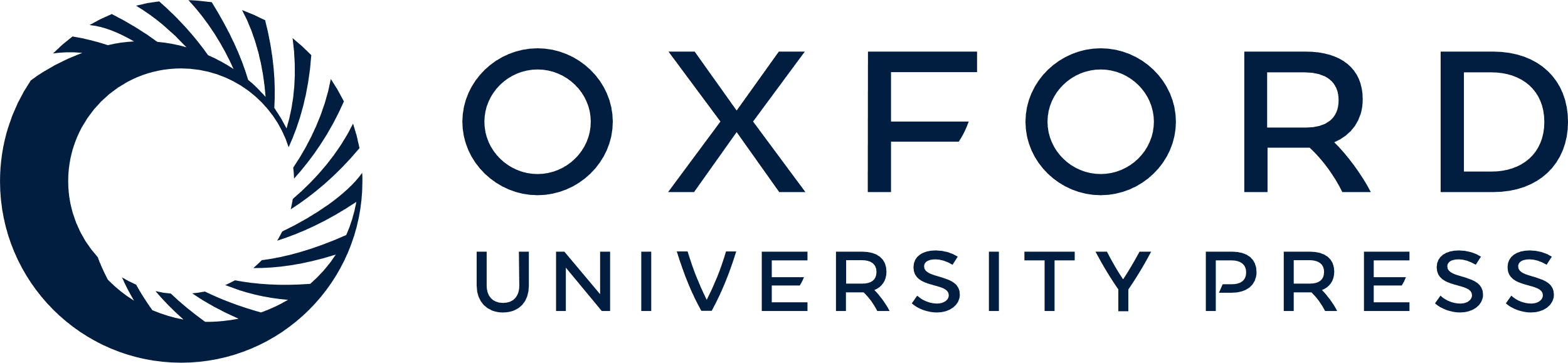 [Speaker Notes: Fig. 5. A schematic representation of two docked configurations (top ranked and best pose) of ligands superimposed on the crystal ligand pose for PDB-1Z3F (A–D) and 1D54 (E–H). Green shows the crystal ligand configurations whereas blue and pink show top ranked and best pose of ligands respectively. (A & E) RCSB DNA docking (side view); (B & F) RCSB DNA docking (top view); (C & G) MD DNA docking (top view); (D& H) Canonical BDNA docking (top view). In (C, D, G & H) dockings, the DNA structures are generated explicitly from the DNA sequences and hence two DNA cartoons can be observed


Unless provided in the caption above, the following copyright applies to the content of this slide: © The Author 2017. Published by Oxford University Press. All rights reserved. For Permissions, please e-mail: journals.permissions@oup.comThis article is published and distributed under the terms of the Oxford University Press, Standard Journals Publication Model (https://academic.oup.com/journals/pages/about_us/legal/notices)]
Fig. 6. A correlation between the experimental (ΔG°exp) and predicted binding energies (ΔG°pred) for 43 complexes ...
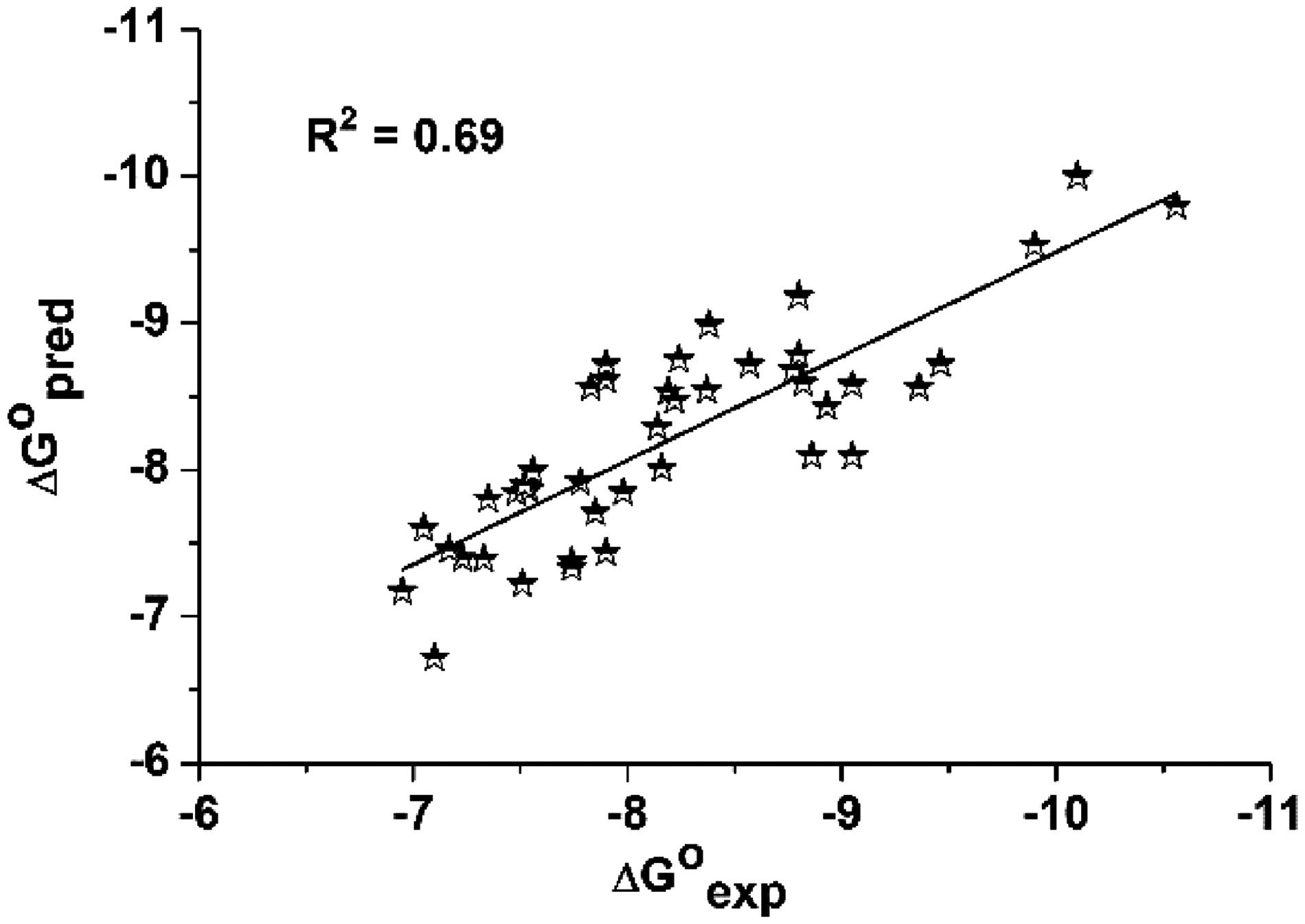 Bioinformatics, Volume 33, Issue 10, May 2017, Pages 1488–1496, https://doi.org/10.1093/bioinformatics/btx006
The content of this slide may be subject to copyright: please see the slide notes for details.
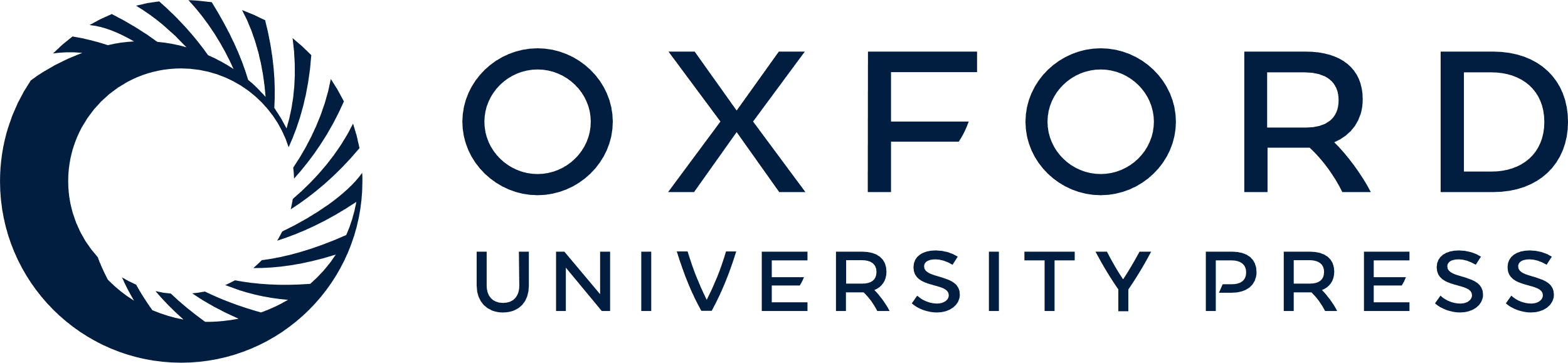 [Speaker Notes: Fig. 6. A correlation between the experimental (ΔG°exp) and predicted binding energies (ΔG°pred) for 43 complexes (R2 = 0.69; R = ∼0.83). All binding energies are in kcal/mol. The experimental binding free energies (ΔG°exp) are extracted from the binding constant data by applying ΔG°  = -RT ln K


Unless provided in the caption above, the following copyright applies to the content of this slide: © The Author 2017. Published by Oxford University Press. All rights reserved. For Permissions, please e-mail: journals.permissions@oup.comThis article is published and distributed under the terms of the Oxford University Press, Standard Journals Publication Model (https://academic.oup.com/journals/pages/about_us/legal/notices)]
Fig. 7. Histograms representing a consensus outlook of the energetics of 43 DNA–intercalator complexes through ...
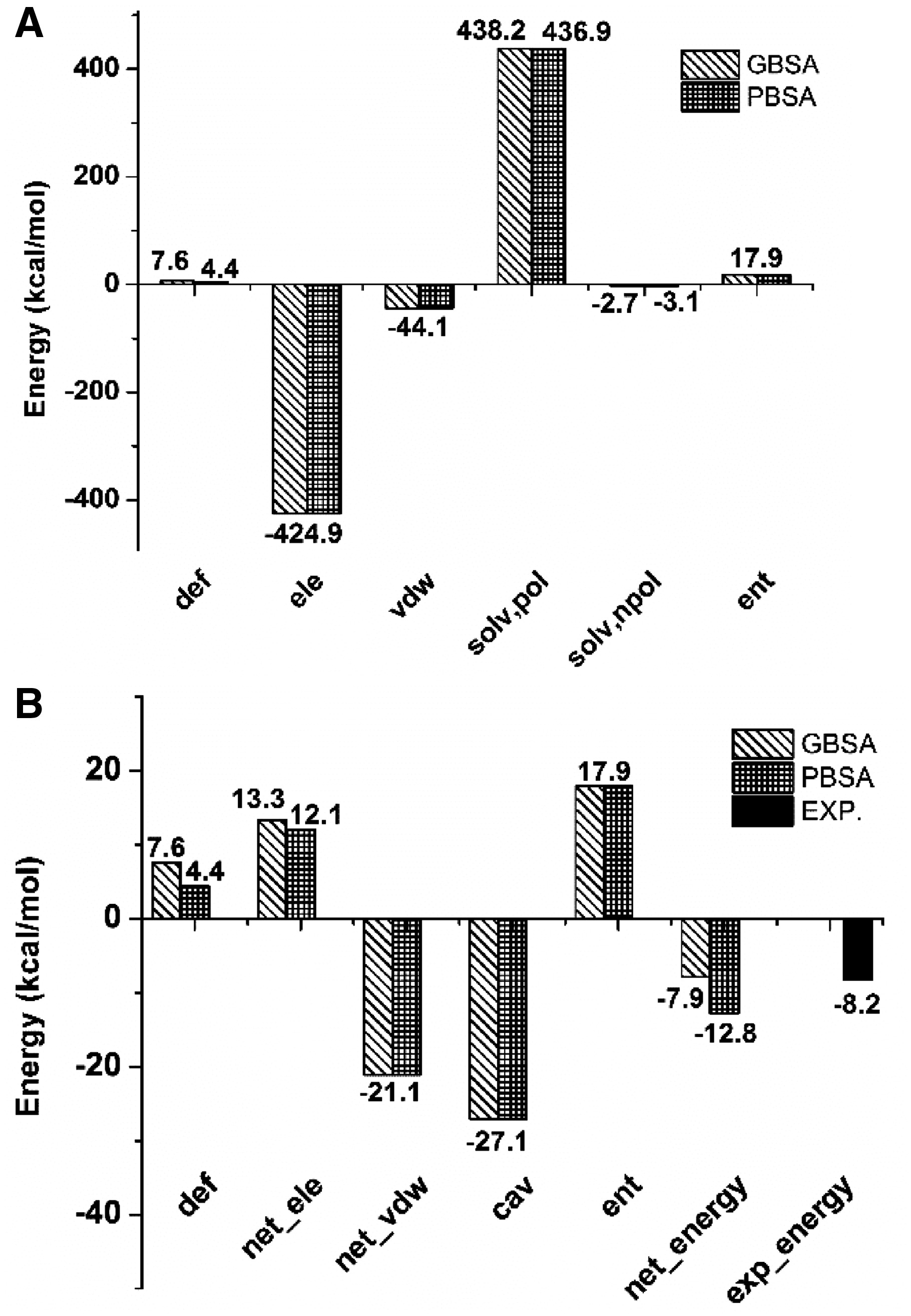 Bioinformatics, Volume 33, Issue 10, May 2017, Pages 1488–1496, https://doi.org/10.1093/bioinformatics/btx006
The content of this slide may be subject to copyright: please see the slide notes for details.
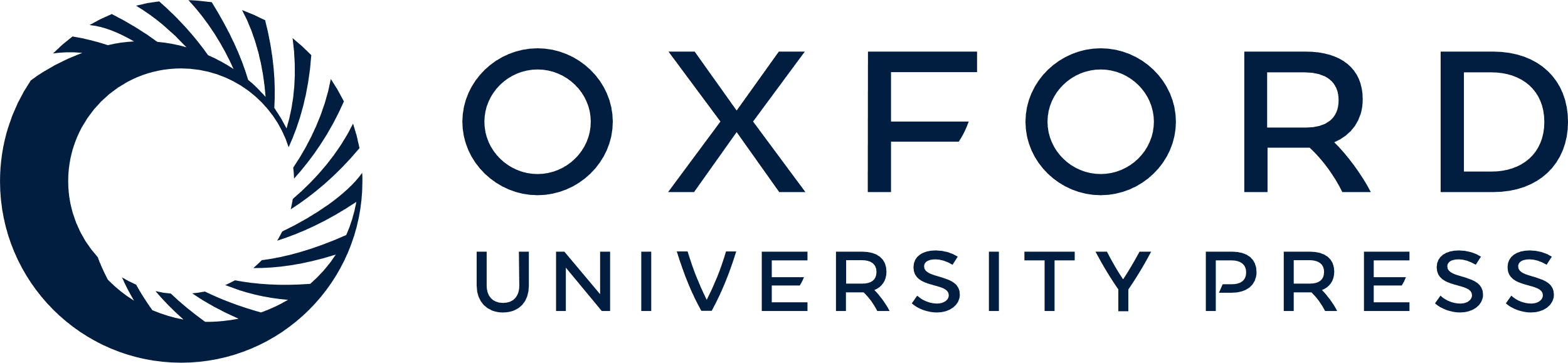 [Speaker Notes: Fig. 7. Histograms representing a consensus outlook of the energetics of 43 DNA–intercalator complexes through various energy components contributing to binding free energy using MM-GB/PBSA and NMODE. (A) Direct energy components; (B) Net energy components


Unless provided in the caption above, the following copyright applies to the content of this slide: © The Author 2017. Published by Oxford University Press. All rights reserved. For Permissions, please e-mail: journals.permissions@oup.comThis article is published and distributed under the terms of the Oxford University Press, Standard Journals Publication Model (https://academic.oup.com/journals/pages/about_us/legal/notices)]